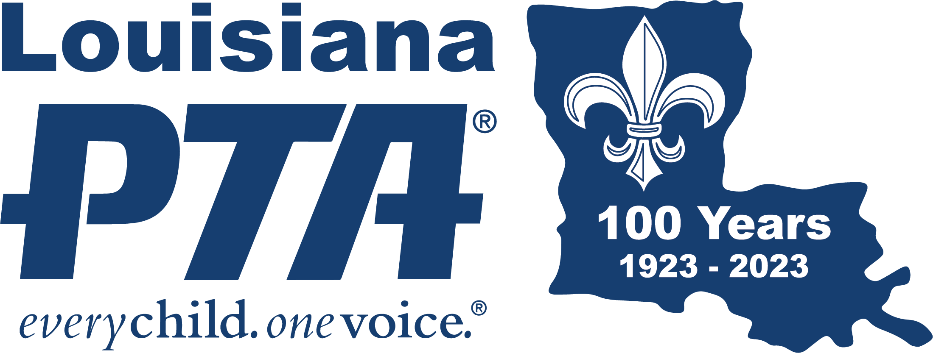 PTA Leadership TrainingSSecretary
Hosted by Louisiana PTA
LouisianaPTA.org/secretary
secretary@LouisianaPTA.org
Why are we here?Why do you PTA?
To make every child’s potential a reality
by engaging and empowering families and communities
to advocate for all children.
Objectives today:
Become aware of LAPTA Officer and Unit requirements
Identify the basic roles and responsibilities of a PTA secretary
Become familiar with basic terms used in running a PTA
Recognize what belongs in minutes 
Understand the importance of the minute and record retention
Become aware of the LAPTA Communications and Social Media Guidance memo
LouisianaPTA.org/secretary
Where to start?  With Sign-Ups & Downloads
Visit LouisianaPTA.org/secretary
Download the LAPTA Toolkit: Secretary Sec 4. The Toolkit contains information on your job 
Create an account at PTA.org and create an account. There is lots of information plus e-Learning and “Thrive” educational videos.
Register at LouisianaPTA.org/submit-officer-data-1. This is required and will allow you to receive LAPTA emails and e-newsletters.
All officers need to be PTA members of their Local PTA Units --  this also makes you a LAPTA and National PTA member.
LouisianaPTA.org/secretary
Do you have the “Write” Stuff?
You are not “just a secretary”.
Your duties as the secretary are second only to that of the president.
You are essential to the smooth operation of your PTA.
Your positive attitude and enthusiasm are contagious.
You are prompt, efficient and dependable.
LouisianaPTA.org/secretary
Basic Roles and Responsibilities of the Secretary
You are a member of the Executive Committee and Board of Directors.
Your basic duties are defined in your unit bylaws: Article VII, Section 4.
Your additional duties may be designated in your unit standing rules.
You manage and keep the records of PTA business.
You prepare for the meetings by providing notifications and agendas.
Your record the activity occurring during meetings.
You provide post-meeting follow through with your minutes.
You maintain all records in compliance with the PTA Records Retention policy outlined in the LAPTA Secretary Toolkit.
You should review the Toolkit for a more complete description of your responsibilities.
LouisianaPTA.org/secretary
Terms to know and understand
Bylaws:  The governing rules of our association.  LAPTA has a Local Unit bylaws template on the state website that each unit must use (https://louisianapta.org/bylaws).
Instructions and submission information posted there
Bylaws cover a 3-year period and must be renewed before expiration
List the name and purpose of the association
Who may be member
Officers and their duties
Types of meeting and quorum
Nominations, elections and vacancies
Committees, standing and special
Parliamentary authority
Amendments to bylaws
LouisianaPTA.org/secretary
Terms to know and understand, cont’d:
Quorum: The minimum number of members necessary for a PTA to conduct business. Your quorum numbers are found in your bylaws.
Board of Directors: The main governing body of your PTA. It consists of the elected officers (Executive Committee) and members as defined by your bylaws. 
Parliamentary Procedure:  A set of rules for conducting orderly meetings that accomplish goals fairly. Most PTAs use Robert’s Rules of Order (https://robertsrules.com/).
Motions:  Statements that describe a proposed action or decision.
LouisianaPTA.org/secretary
Minutes are:
The official record of all meetings.  They are kept forever and become the history of your PTA.
They protect the members of the PTA. Every member has the responsibility to read the minutes
A record of what is done, not what is said.
If it is not in the minutes, it did not happen.
Personal opinions and discussions are not recorded.
Written efficiently – complete, concise and efficiently.
Written in ink in a bound journal with consecutively numbered pages. The secretary signs the minutes at the close of the meeting.
Meetings may be recorded by one person and all members must be aware of the recording.  Recordings assist the secretary in preparing accurate minutes.  Recordings are destroyed after minutes have been documented.
LouisianaPTA.org/secretary
Contents of Minutes
Heading: Kind of meeting (General Membership, Board of Directors, Special); PTA name; date; location 
Call to Order: by (name) at (time) 
Opening: The PTA mission and Why We PTA is how we open every meeting. In the minutes note that it was read and and by whom.
Attendance: Names of members present (usually in Board or Committee meetings with 20 or fewer members) may be included or attach a sign-in sheet; quorum was or was not established. Also add any courtesy seats here (non voting members allowed by the President to attend)
Minutes: Draft minutes from (date) meeting were read (or distributed or emailed) and approved as read (or approved as corrected) or the reading of the minutes was waived and approved as distributed.
LouisianaPTA.org/secretary
Contents of Minutes, cont’d:
Treasurer’s Report: State the bank name and account balance(s); attach the reconciliation report, budget report, reviewed and signed bank statement, and other details; a motion is not required to file the reports 
President’s Report: details 
Principal’s Report: details 
Committee Reports: List the PTA committees and their details 
Unfinished Business: details 
New Business: details 
Announcements: details 
Adjournment: The meeting adjourned at am/pm. 
Secretary shall sign their full name and date the minutes in both the journal and the final approved minutes.
LouisianaPTA.org/secretary
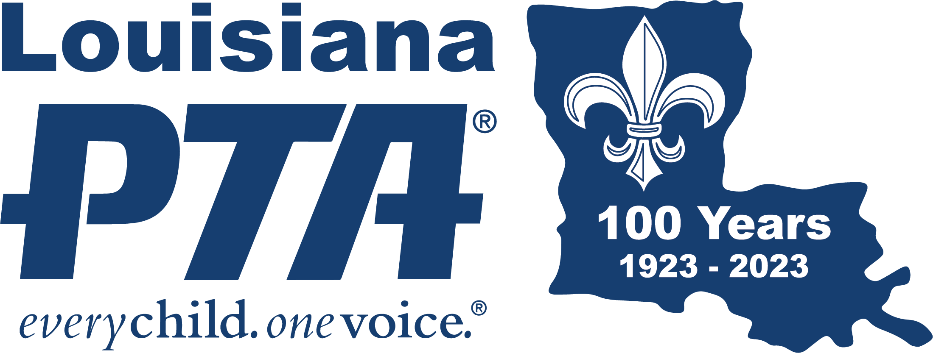 Motions are:
Statements that describe a proposed action or decision. 
The process of making motions ensures that all decisions are fairly discussed and voted on. 
It is necessary to record motions verbatim, as well as the names of the individuals who made them. 
This optional Motion Form can be used to assist in recording motions properly. 
Record the name of the person who made the motion, whether there was a second, the date, the exact verbiage of the motion, verbal or ballot vote, and whether the motion passed or failed. 
When there are multiple motions in a meeting, keep the motions numbered and in order. 
If a motion is withdrawn, it is as though it never happened.
 Only record the final version of a motion.
LouisianaPTA.org/secretary
Draft Your Minutes
Minutes shall be typed within five days of its meeting, which are called the “draft minutes.” 
To begin have the agenda, bound journal, Secretary’s binder, any reports or documents distributed at the meeting, verbatim copies of motions, and Bylaws at hand. 
Use the same template for all minutes which can be in a narrative or outline form. 
Number the pages consecutively. 
Assemble all attachments for inclusion with the final copy. 
Minutes are written in the third person. 
It is good practice to present the President with a draft to help find misinterpretations or sensitive material that should not be printed.
LouisianaPTA.org/secretary
Approved Minutes
At the next meeting of that body and after the call to order, opening, and establishment of a quorum, the Secretary immediately stands and reads the distributed draft minutes.
By a majority vote without debate, the reading of the minutes may be waived and not read. The minutes can also be read later in the meeting. 
Upon completion, the Secretary asks, “Are there are any corrections?” Corrections are made in red ink by drawing a line through the information with the correction above or written in the margin. 
The minutes are either “approved as read” or are “approved as corrected,” with the date of approval recorded, and the Secretary’s signature on the minutes. 
The Secretary closes by saying, “The minutes are approved as read” or “The minutes are approved as corrected.” 
A motion is not needed to approve the minutes. Once approved, the minutes become the official, recorded minutes.
LouisianaPTA.org/secretary
Correcting the Minutes
Corrections are suggested without motion or vote. 
Be grateful for corrections to the minutes! At least someone was listening closely enough to detect an error, and those corrections enable you to keep a more accurate record for the PTA. 
Minutes may be corrected whenever the error is noticed, regardless of the time that has elapsed. 
To correct minutes after they have been approved requires a 2/3 vote. 
Corrections are made in red ink by drawing a line through the information with the correction above or written in the margin and initialed by the Secretary.
LouisianaPTA.org/secretary
Sample Minutes
LouisianaPTA.org/secretary
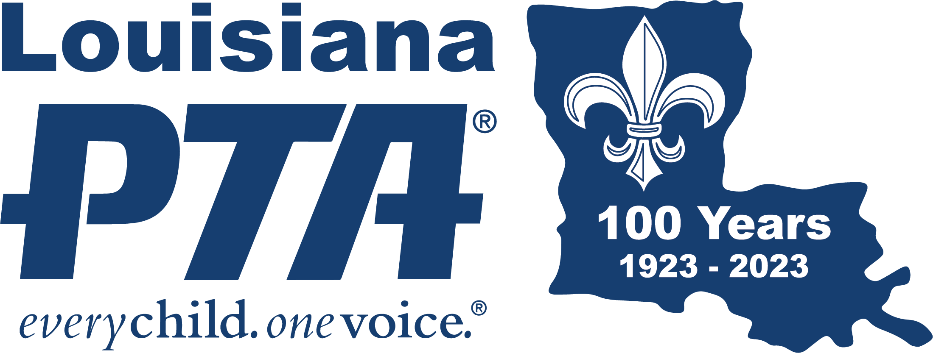 Roster Sign-In Sheet
The roster is maintained with the minutes.
LouisianaPTA.org/secretary
Records Retention
Digital and paper records are acceptable. 
Permanent 							
Bylaws and Standing Rules  
PTA Charter 
Confidentiality, Ethics, and Conflict of Interest Policy 
Tax and Legal Correspondence 
Insurance Policies and Claims 
7 Years 
Contracts and leases  
Budgets adopted at meetings 
Financial Report 
Grant Agreements 
3 Years 
Bank statements 
Deposit Forms 
Expense Forms 
General correspondence
LouisianaPTA.org/secretary
Secretary’s Binder
Create a Secretary’s Binder using the previous Secretary’s Binder or start a new one. Suggested sections: 
Tab 1: Summary of PTA accounts and passwords and the Board roster. 
Tab 2: LAPTA Toolkit: Secretary, plus sections 1 (Office &PTA Basics), 5 (Board of Directors), 9 (Elections & Nominating Committee) and 10 (Bylaws, Standing Rules & Articles of Incorporation) 
Tab 3: Membership: spreadsheets, reports, notes, email campaigns, Welcome Packet, etc.  
Tab 4: Agendas, Minutes, meeting rosters, committee reports from meetings 
Tab 5: Copies of Deposit Forms and Expense Forms (optional) 
Tab 6: Charter Info (filed IRS taxes, Bylaws, Standing Rules, Secretary of State Annual Report, insurance policy, past audit reports) 
Tab 7: Other
LouisianaPTA.org/secretary
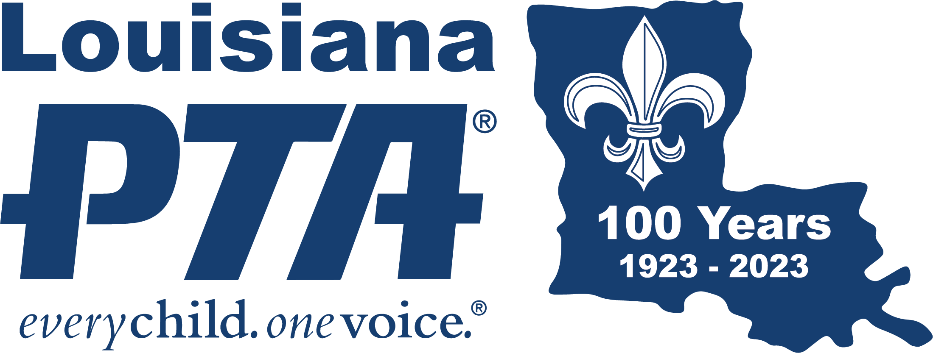 Communications & Social Media
More assistance is available at:
https://www.pta.org/local-leader-kit/communications
National PTA shares tips and best practices to effectively share messages with fellow PTA members, school staff and administrators, community members, and the media.
LouisianaPTA.org/secretary
Communications & Social Media
Communicate to share the work of PTA
Newsletters

Website

Social media platforms
LouisianaPTA.org/secretary
Review – today you have covered:
LAPTA Officer and Unit requirements
Basic roles and responsibilities of a PTA secretary
Basic terms used in running a PTA
What belongs in minutes and what doesn’t
The importance of proper record retention
The LAPTA Communications and Social Media Guidance memo
Communication resources available on the National PTA website
LouisianaPTA.org/secretary
Any questions?
LouisianaPTA.org/secretary